Lesson 13
Finance for Management
Lesson Topics and Content
Long-Term Decisions - Capital Budgeting Valuation Techniques:
Project Analysis and Evaluation

Tools and Types: 

Traditional or Non-Discounted
Investment Criteria: Payback Period

Non-Traditional or Discounted Investment Criteria:
Net Present Value (NPV)
Internal Rate of Return (IRR)
BARCELONA | MADRID | MALTA | ONLINE
Long-Term Decisions - Capital Budgeting Valuation Techniques
Project Analysis and Evaluation
Case Volkswagen – VW Strategic Plan: 

Volkswagen is committed to environmentally friendly, resource-efficient production, which is influenced by a whole array of factors. The environmental experts at Volkswagen use material flow analysis to gain a thorough insight into production processes around the globe. Source: www.volkswagenag.com

News available on the Internet: 

VW hiked its planned investment on digital and EV technologies to 73 billion euros ($86 billion) over the next five years, up from 60 billion euros. source: www.reuters.com
VW to invest $A118 billion in EV and digital technology in “race to keep up with Tesla”. source: https://thedriven.io/ 
VW’s decision to develop and market green and digital technology represents a capital budgeting decision.
Long-Term Decisions - Capital Budgeting Valuation Techniques
Project Analysis and Evaluation
Challenges:
Allocation of Cost occurs when a particular expenditure benefits a number of projects, and costs are allocated proportionally across the different projects when determining income.
Tax Expense – Tax bracket and regulations.
Interest Expense for projects that are financed or partially financed by debt.
Inflation.
Long-Term Decisions - Capital Budgeting Valuation Techniques
Tools and Types
Traditional or Non-Discounted Investment Criteria:
Payback Period
Payback Method Measures how long to recover a project’s initial cost 
Easy to calculate and a good measure of a project’s liquidity 
Many firms use this rule for its simplicity 
Decision rule: accept the project, if Payback < some pre-specified period of time
Drawbacks
Ignores time value of money TMV.
Do not consider the risk of cash flows.
Requires an arbitrary cutoff period.
Blindness of all the future cash flows after that date.
Case Study: BR Laundromat invested in two industrial washers with an initial investment of −$50,000, and it I expected $30,000, $20,000, and $10,000 profits in the first three years, respectively. 

PPP = −$50,000 + ($30,000, $20,000, $10,000)  is 2Y ($30,000, $20,000)
If BR Laundromat required that the pay pack period is 2Y, this investment will be executed
Long-Term Decisions - Capital Budgeting Valuation Techniques
Tools and Types
Non-Traditional or Discounted Investment Criteria:
Net Present Value (NPV)
Present value of all expected cash flows of a project at the cost of capital/required return)   NPV =– initial costs + PV of future cash flows.
Cost of capital is the expected return given up by investing in a project.
Cash flows can be positive or negative in any period.
Managers increase shareholders’ wealth by accepting all projects that are worth more than they cost - should accept all projects with positive net present values.
			
			Accept the project NPV > 0
Long-Term Decisions - Capital Budgeting Valuation Techniques
Tools and Types
Net Present Value (NPV)
Case Study: 
Corporation IE plans to buy an office building at a market price of $350,000. The plan is to lease out the entire building, and is expected that the tenant will pay $16,000 per year for three years, at the end of three years IE is anticipate selling the building for $450,000 based in their forecast.
If the cost of capital (required return) for the business is 7%, IE would pay no more that $409,323
The business should execute the project since NPV > 0
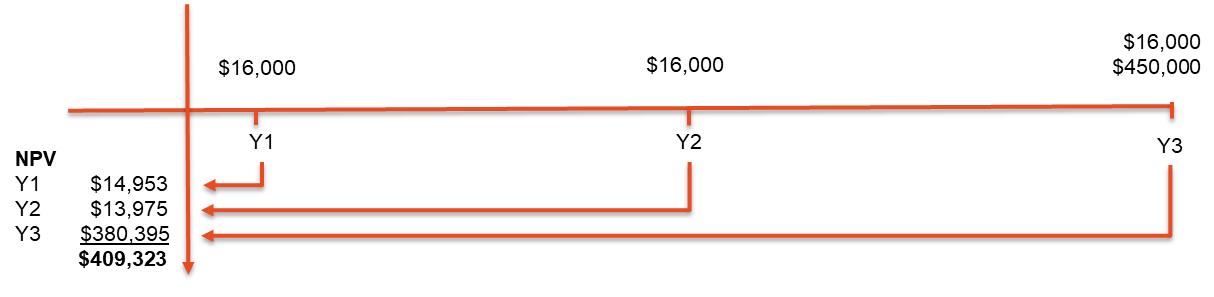 Long-Term Decisions - Capital Budgeting Valuation Techniques
Tools and Types
Case Study: Selecting the right project - How to Value a Project
Case Study:

Mateen Manufacturing is evaluating some investments for their plant in Boston, USA, project A and Project B. Project A & B have the same initial investment and time of $3Million and 5Y of duration. Project A provides $12 million in cash flows for 5 years, and Project B  provides $14 million cash flows at the end of period.

Which one should the business invest? 
Project B will bring in $14 million in cash over its lifetime and Project A will only bring in $12 million
Project A: DCF $9,707,166 and NPV the project $6,707,166
Project B: DCF $9,099,039 and NPV the project $6,099,039 

Conclusion:
Financially Project A is better - higher NPV.
Project A is more valuable because of the earlier timing of those expected cash flows.
Project A			     Project B
Exhibit A			     Exhibit B
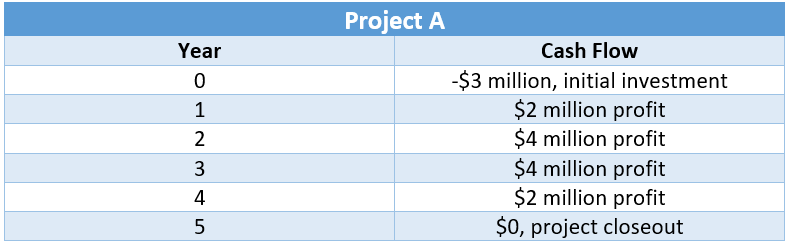 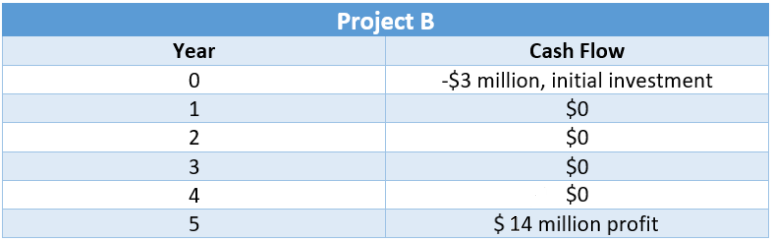 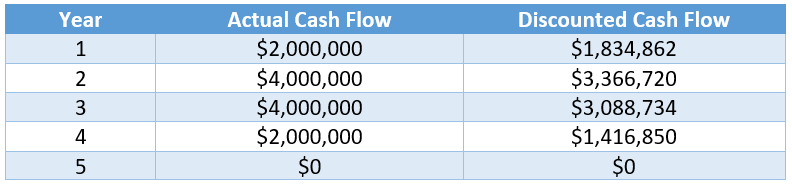 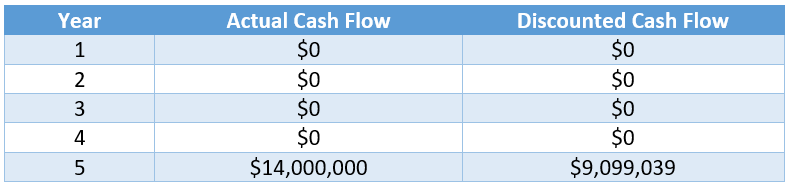 .
Long-Term Decisions - Capital Budgeting Valuation Techniques
Tools and Types
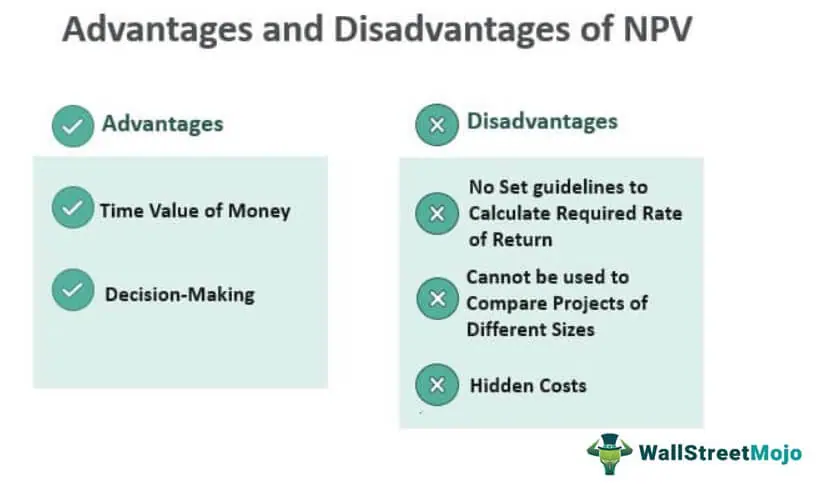 .wallstreetmojo.com
.
Long-Term Decisions - Capital Budgeting Valuation Techniques
Tools and Types
Non-Traditional or Discounted Investment Criteria:
Internal Rate of Return (RRR)
The IRR method provides a single number summarizing the merits of a project.

IRR is the discount rate at which the NPV of the proposal is zero - equates the PV of cash inflows with PV of cash outflows.

The discount rate is determined internally and is intrinsic to the project (does not depend on the interest rate prevailing in the capital market.

Discount rate= C1/(-C0)  - 1   
C1 is the payoff CF 
C0 is the required investment (negative)
	The discount rate that makes NPV 0 = the rate of return.
Long-Term Decisions - Capital Budgeting Valuation Techniques
Tools and Types
Internal Rate of Return (RRR)
Advantages: 

Considers Time Value of Money

Simple to Use and Understand

Hurdle Rate Not Required

Disadvantages: 

Ignores the Size of the Project

Ignores Future Costs
Long-Term Decisions - Capital Budgeting Valuation Techniques
Tools and Types
Case IRR and Mutually Exclusive Projects: 

If a business has two choices but due to limited resources can select only  the decision rule is:

NPV – Choose the project with the higher NPV.

IRR – Choose the project with the higher IRR.
Long-Term Decisions - Capital Budgeting Valuation Techniques
Tools and Types
The NPV method results in a dollar (any currency) value that a project will produce, while IRR generates the percentage return that the project is expected to create.
NPV, and IRR consider the time value of money, and are the most commonly used primary investment criteria.

NPV is the best and preferred method in practice.
Corporations should consider several investment criteria when making decisions.

Payback Period is also used commonly by CFOs.
Long-Term Decisions - Capital Budgeting Valuation Techniques
Project Analysis and Evaluation
Businesses need to establish a set of capital budgeting procedures to ensure that decisions are made in an orderly manner - annual capital budget.

Annual Capital Budget is a list of investment projects planned for the future.

Inclusion of a project in the capital budget does not constitute final approval for the expenditure.

Before the plant or division can go ahead with a proposal, it will usually need to submit an appropriation request that includes detailed forecasts, a discounted-cash-flow analysis, and back-up information.
* Approximate formula not real rate
Long-Term Decisions - Capital Budgeting Valuation Techniques
Tools and Types
Business sustainability depends upon management’s ability to conceive, analyze, and select investment opportunities that are profitable. 

The firm must select such projects that maximize the returns of the business. 
Capital budgeting is the allocation of available resources to various proposals.
It involves estimation of cost and benefits of a proposal, estimation of required rate of return and evolution of different proposals in order to select one.
The costs and benefits are expressed in terms of cash flows from the proposal.
It is a crucial part of an Investment Decision, and a company determines whether projects like R&D, opening a new branch, replacing a machine are worth pursuing.
Capital expenditures often involve large cash outlays with major implications on the future values of the company.
Once a business commit to making a capital expenditure it is sometimes difficult to backed out.

A project is worth pursuing if it increases the value of the company.
Thank You
BARCELONA | MADRID | MALTA | ONLINE